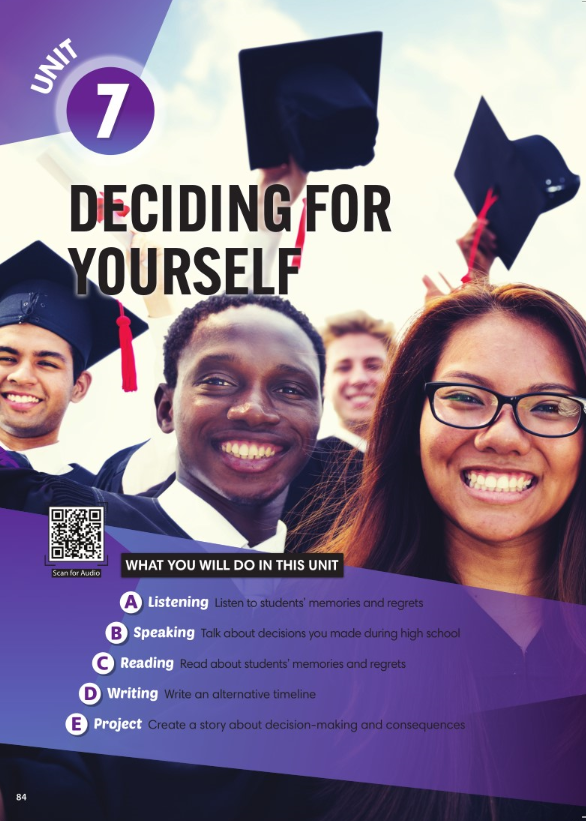 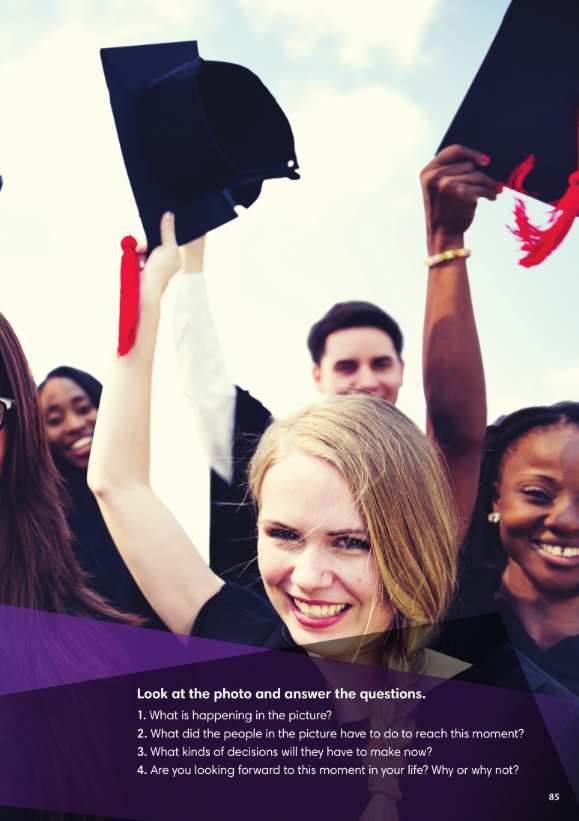 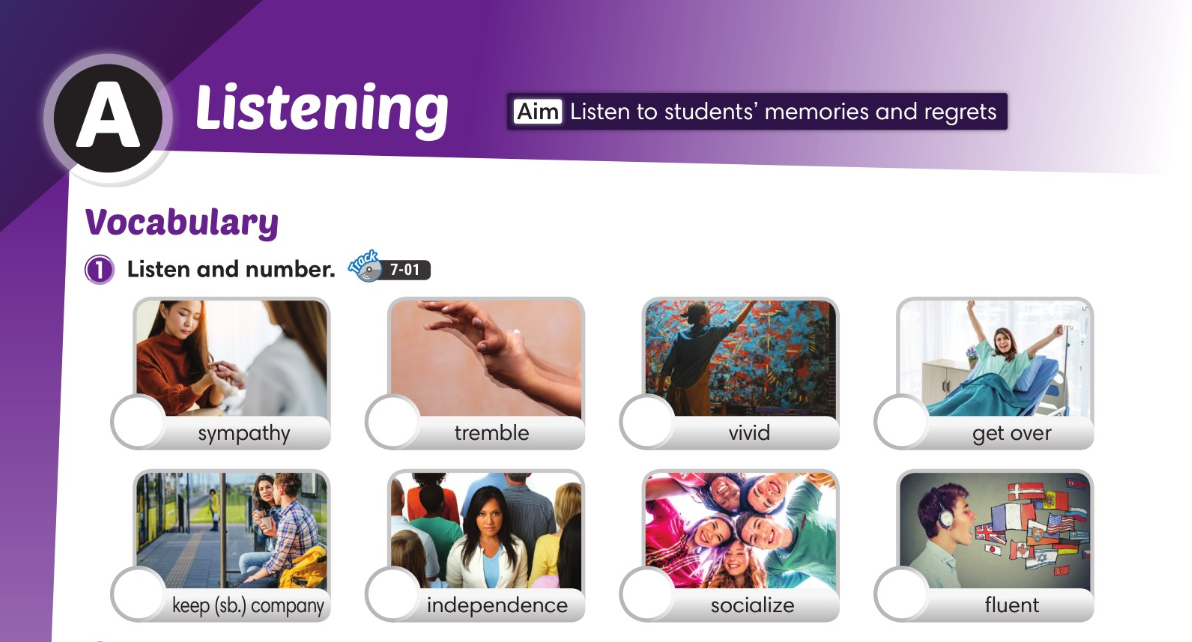 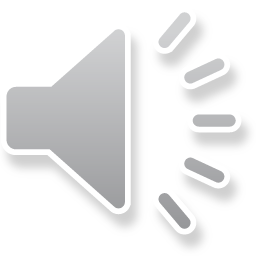 6
1
8
7
2
4
5
3
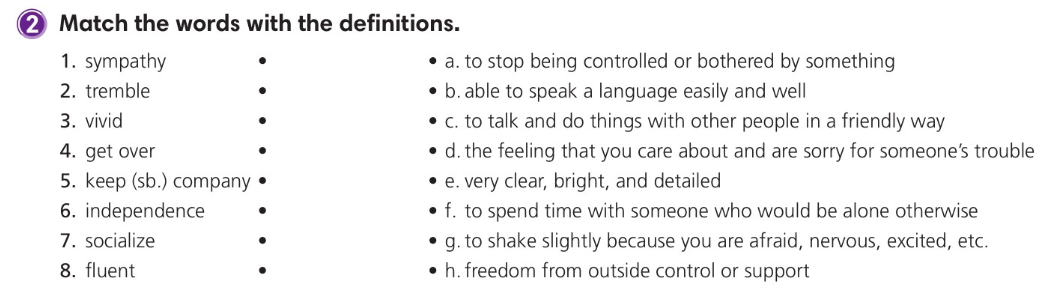 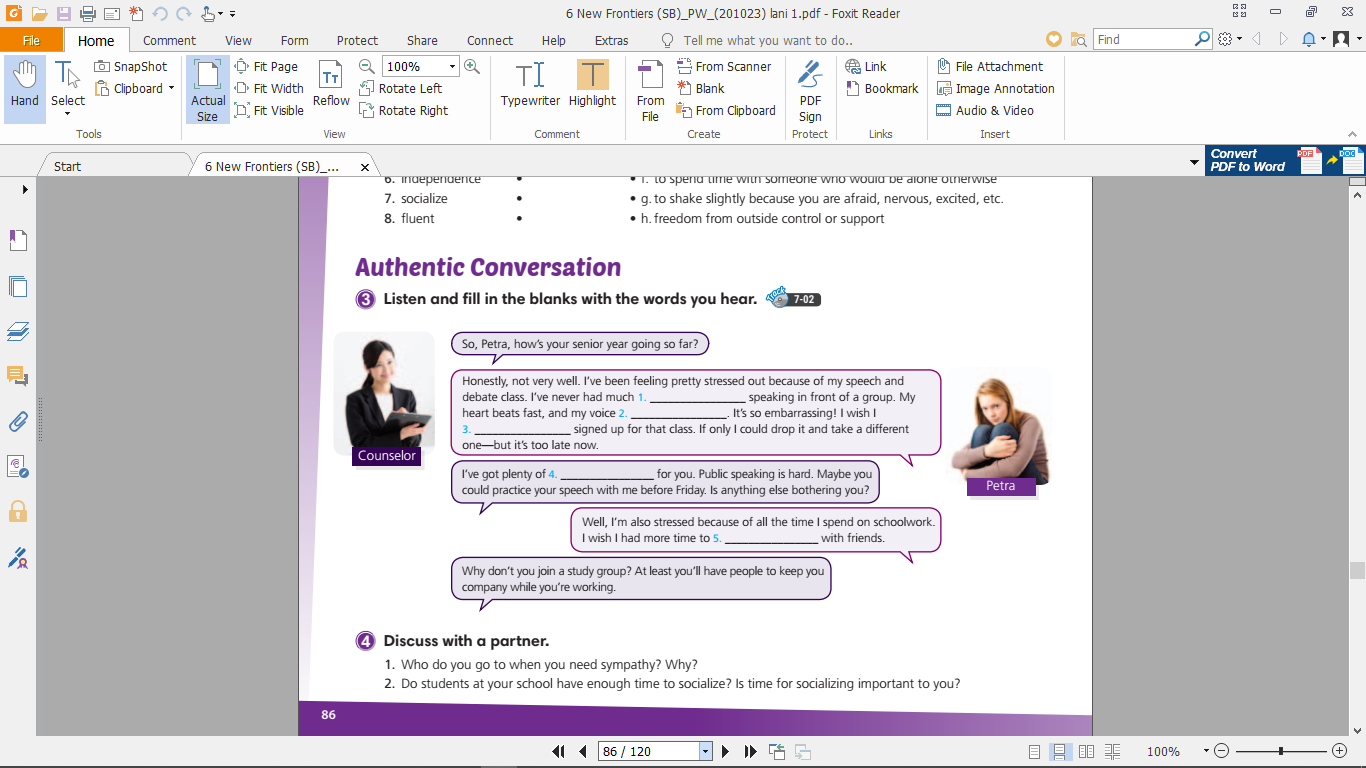 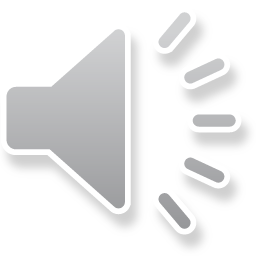 confidence
trembles
hadn’t
socialize
sympathy
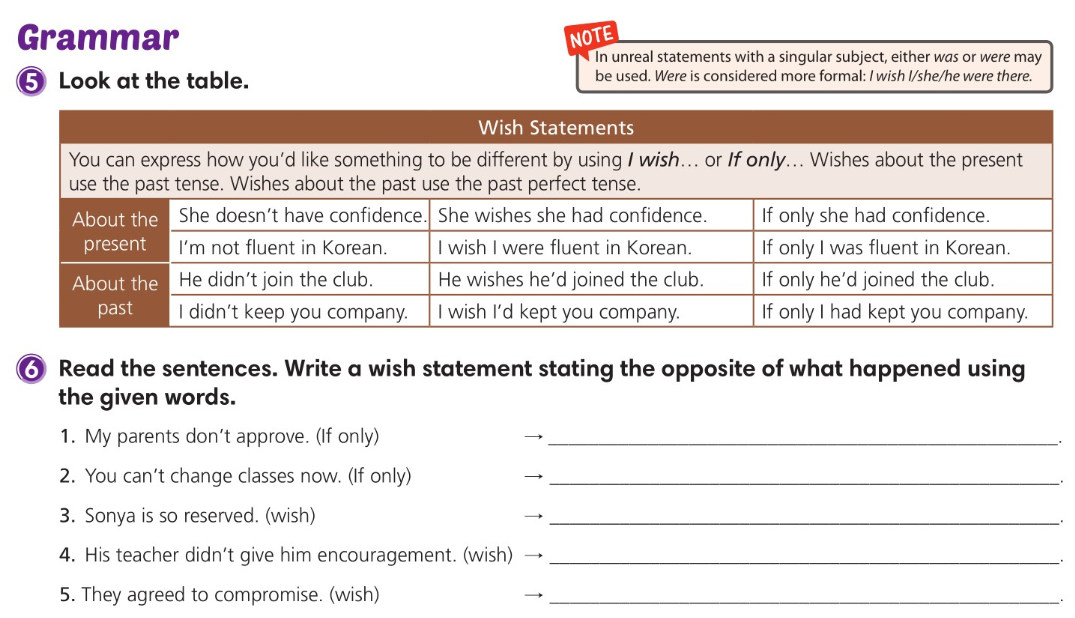 If only my parents approved
If only you could change classes now
I wish Sonya weren’t / wasn’t so reserved
I wish his teacher had given him encouragement
I wish they hadn’t agreed to compromise
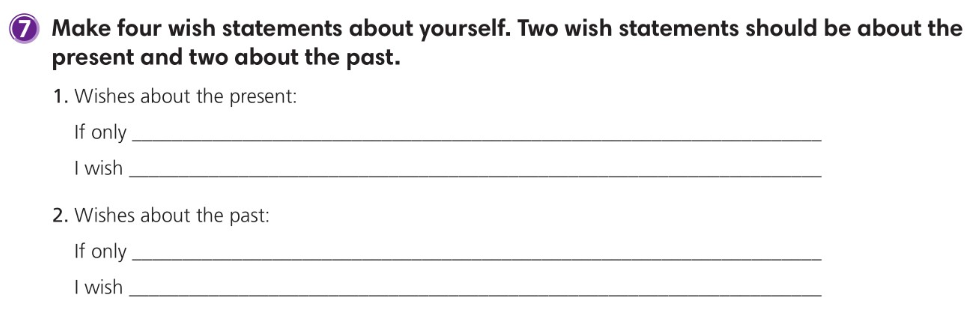 I could remember the homework assignment.
I had more money to buy these shoes.
I had gone to summer camp last year.
I hadn’t lost my dog in the park last month.
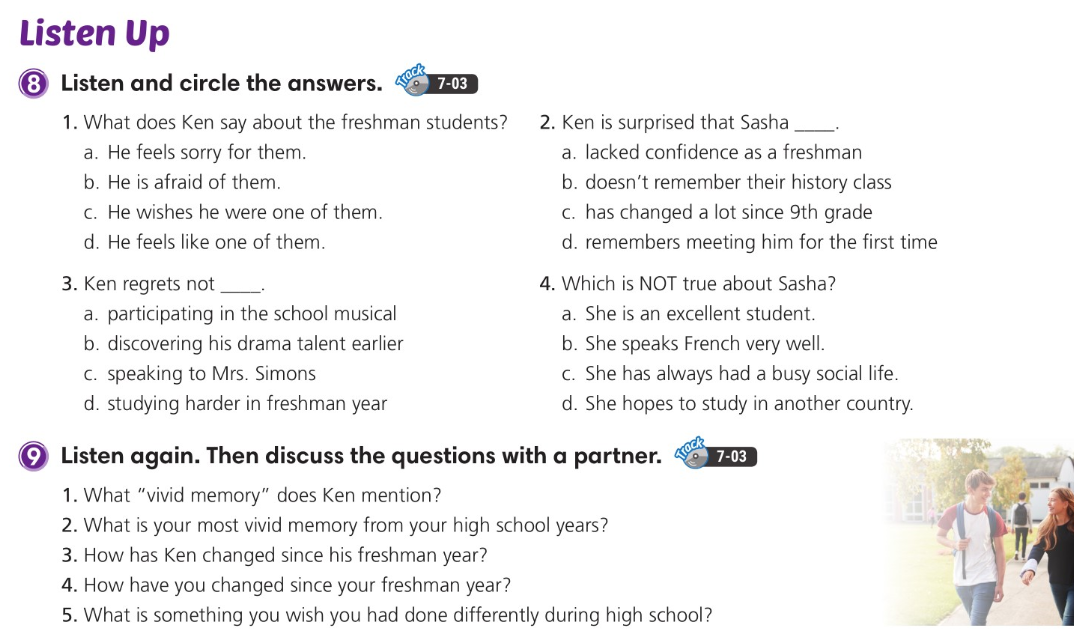 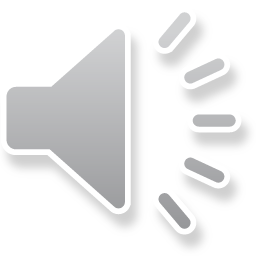 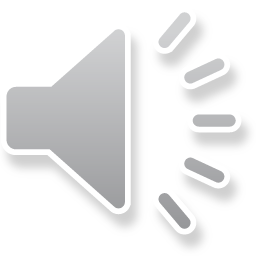 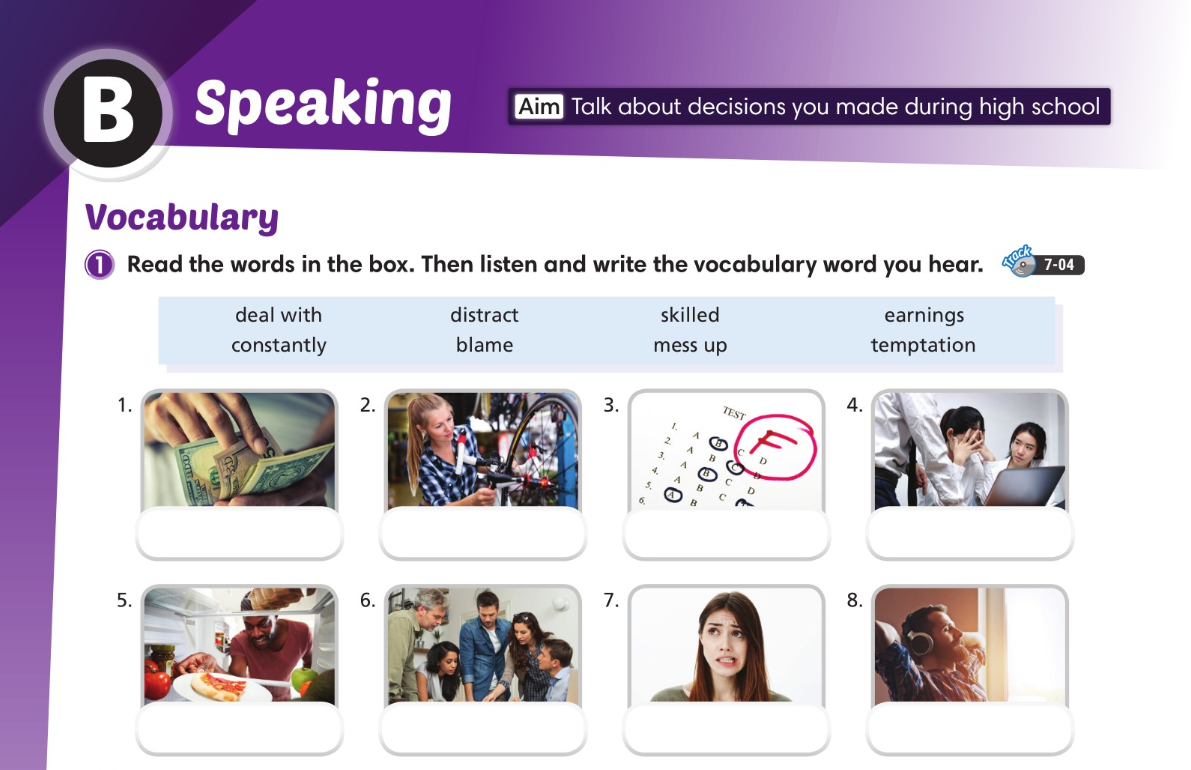 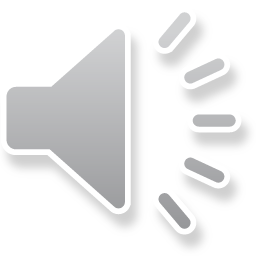 earnings
skilled
mess up
blame
distract
temptation
deal with
constantly
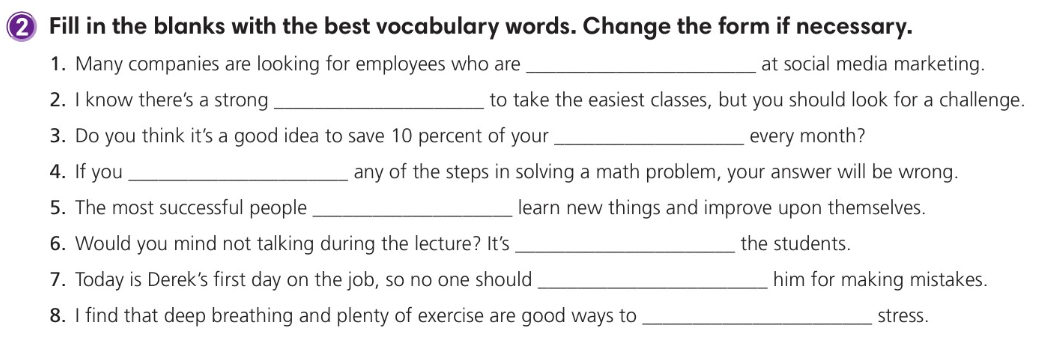 skilled
temptation
earnings
mess up
constantly
distracting
blame
deal with
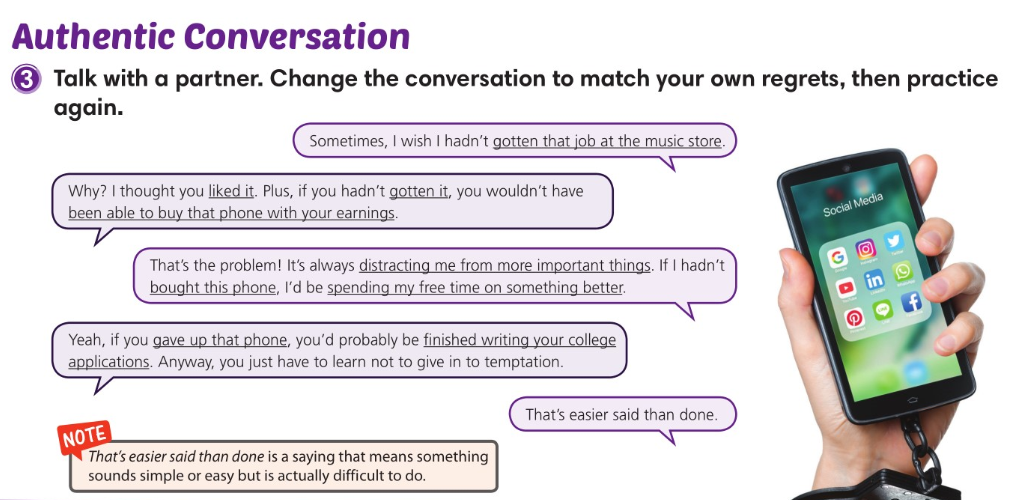 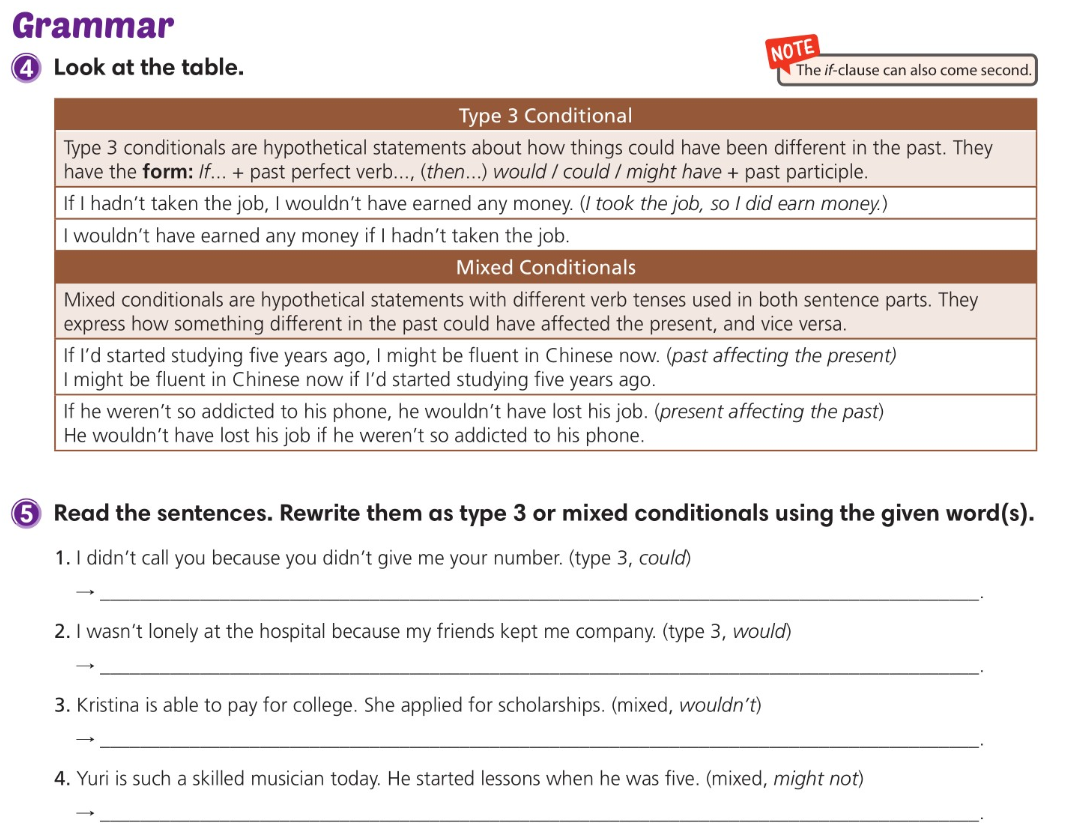 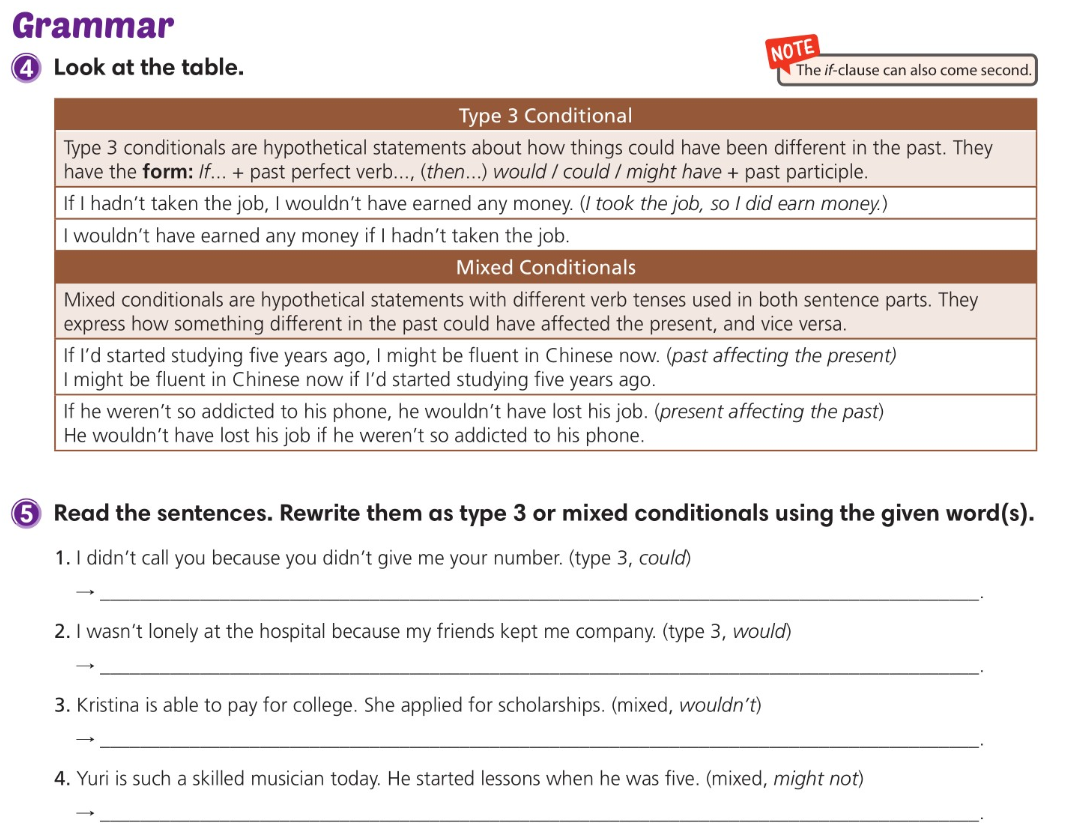 I could have called you if you’d given me your number.
If my friends hadn’t kept me company, I would have been lonely at the hospital.
If she hadn’t applied for scholarships, Kristina wouldn’t be able to pay for college.
If he hadn’t started lessons when he was five, Yuri might not be such a skilled musician today.
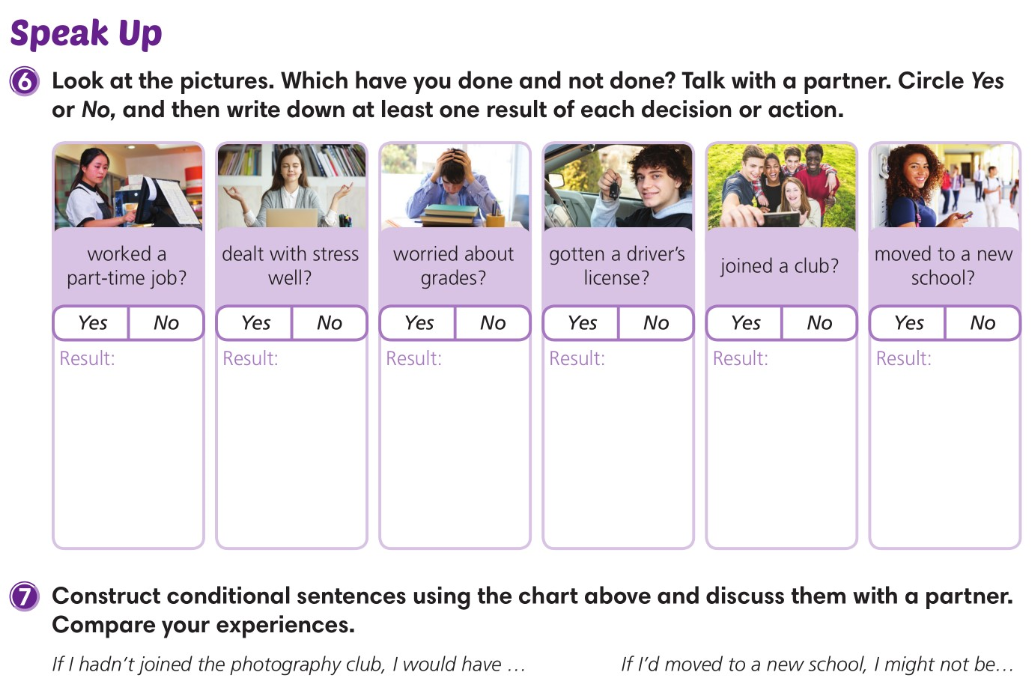 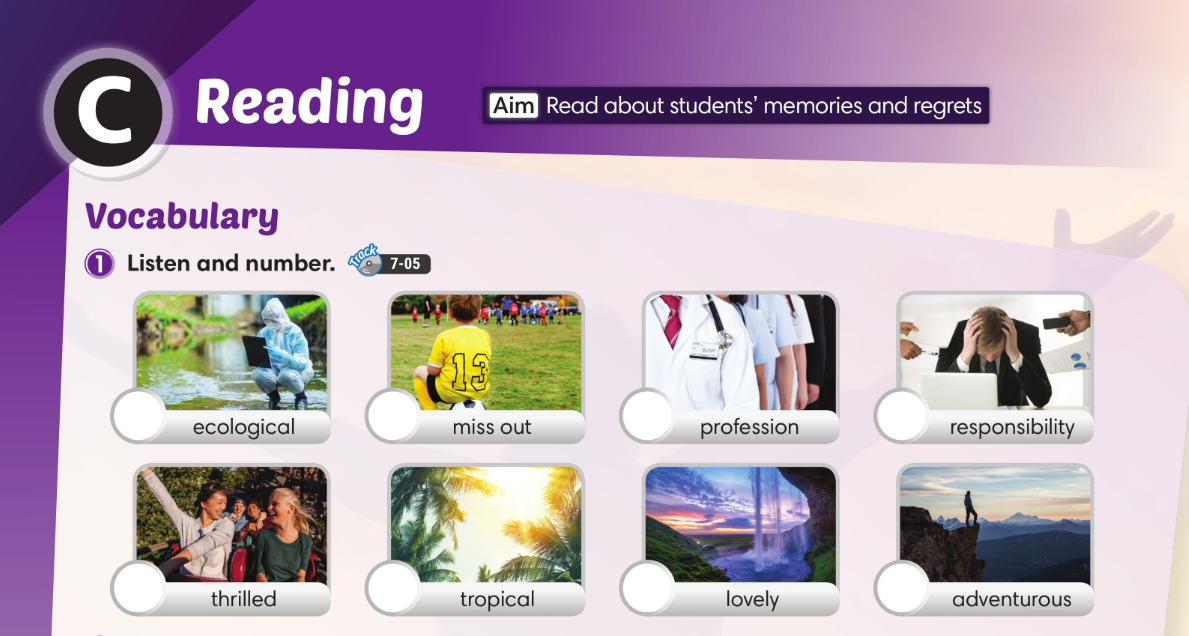 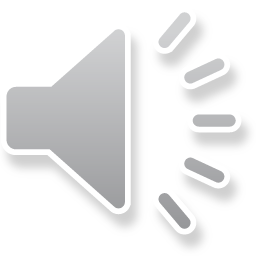 7
4
6
3
8
2
1
5
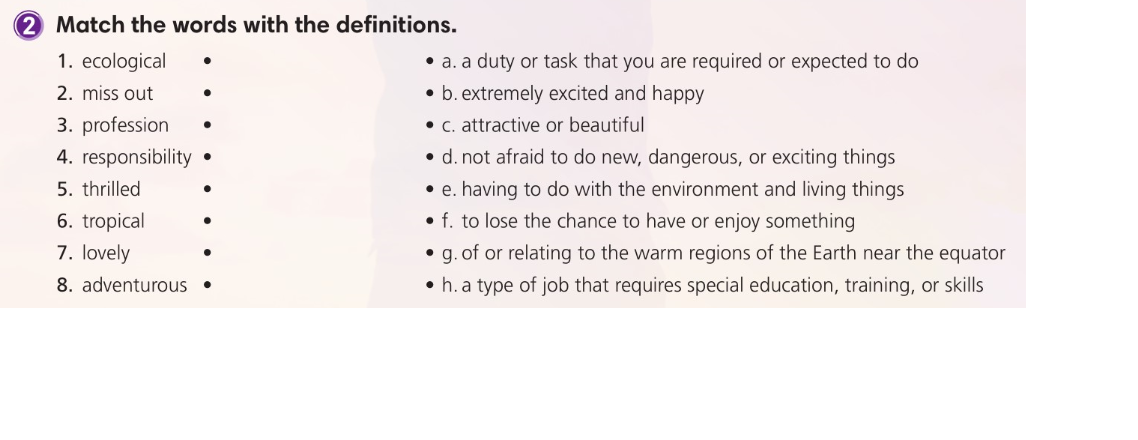 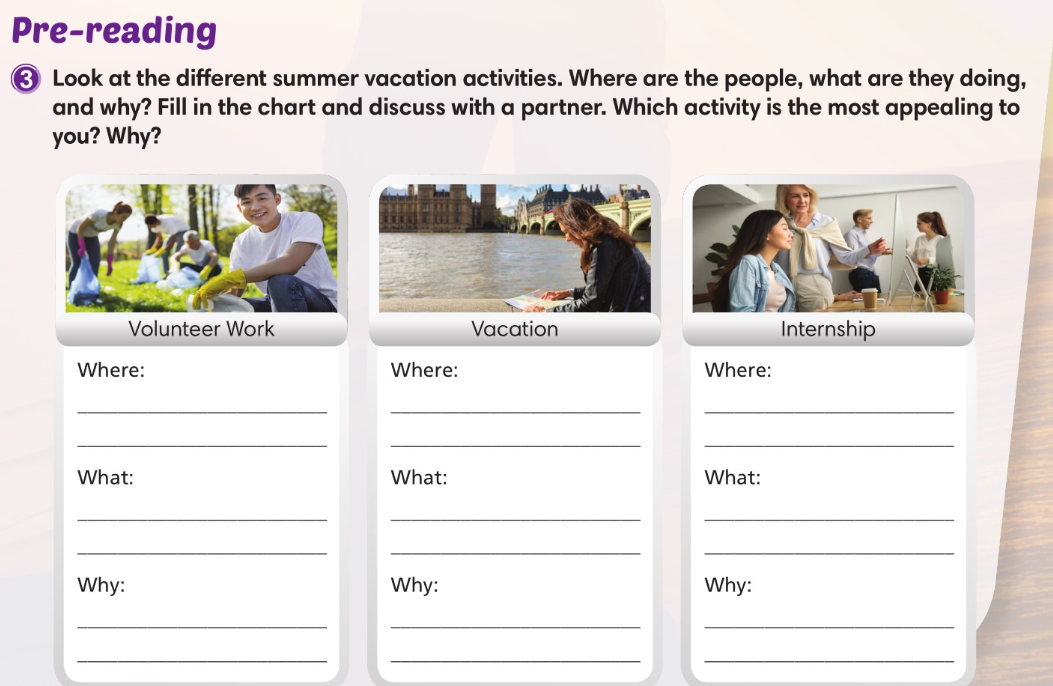 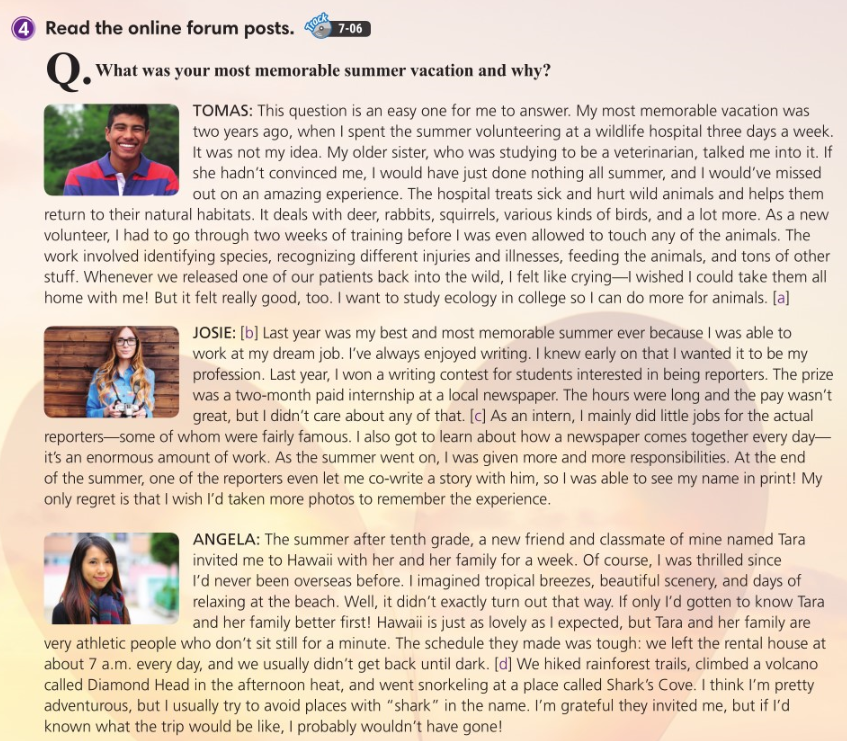 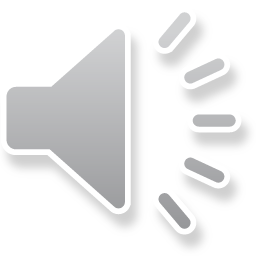 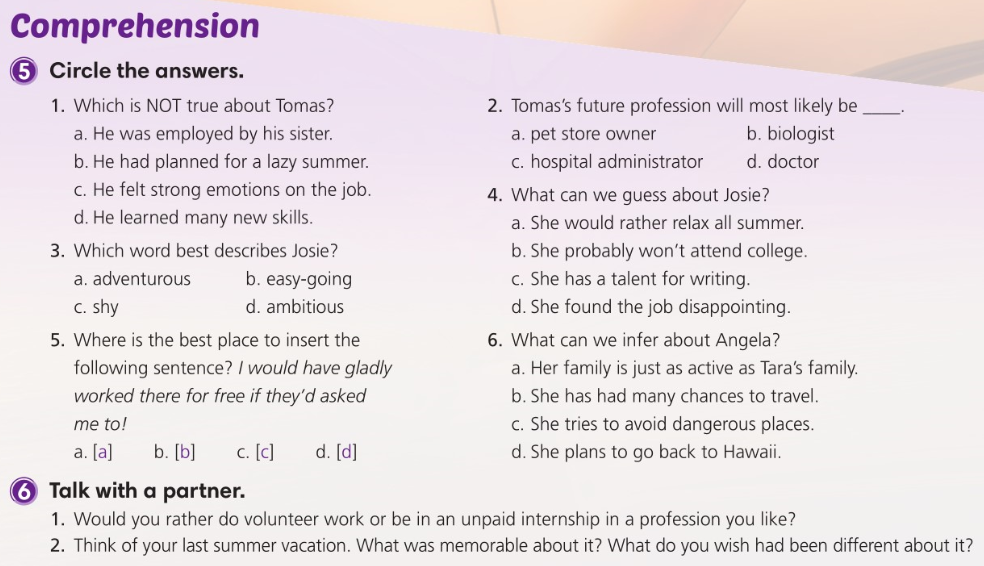 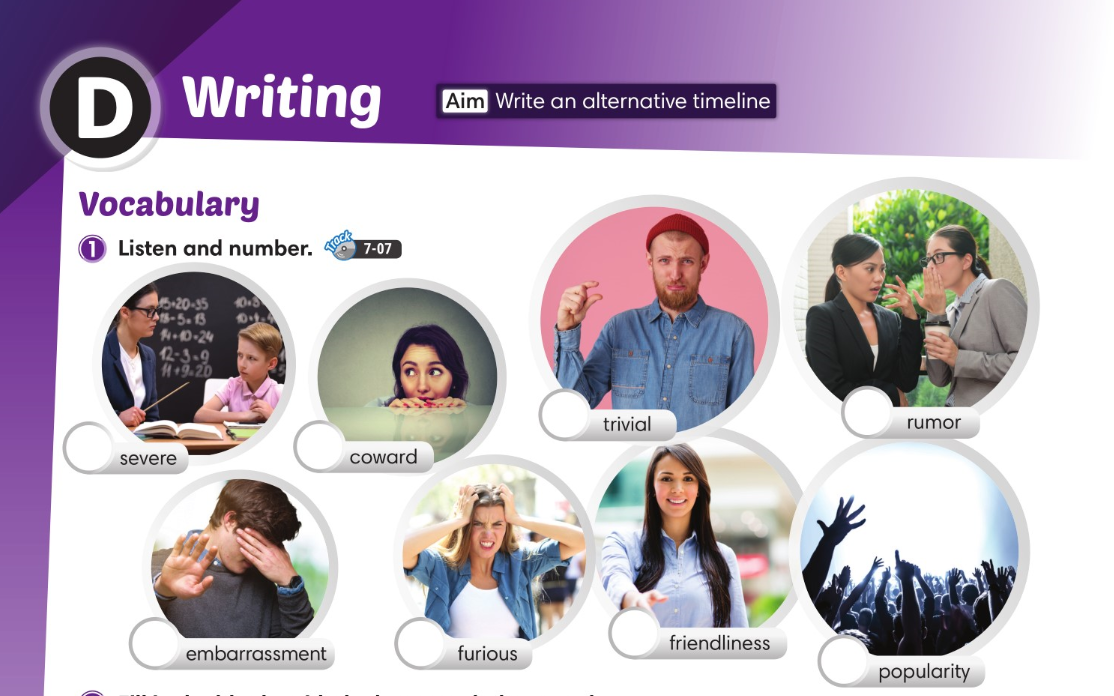 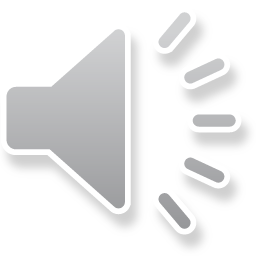 5
7
8
6
1
3
2
4
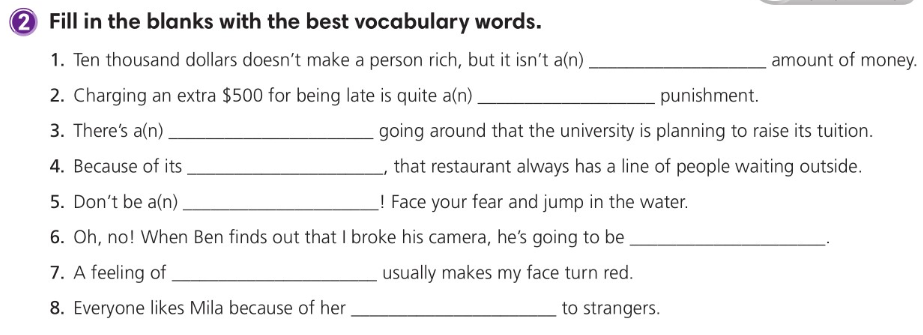 trivial
severe
rumor
popularity
coward
furious
embarrassment
friendliness
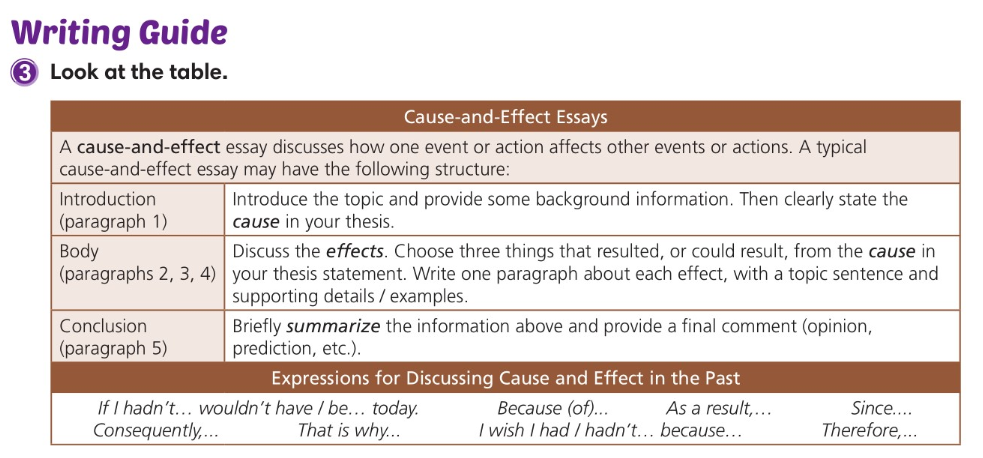 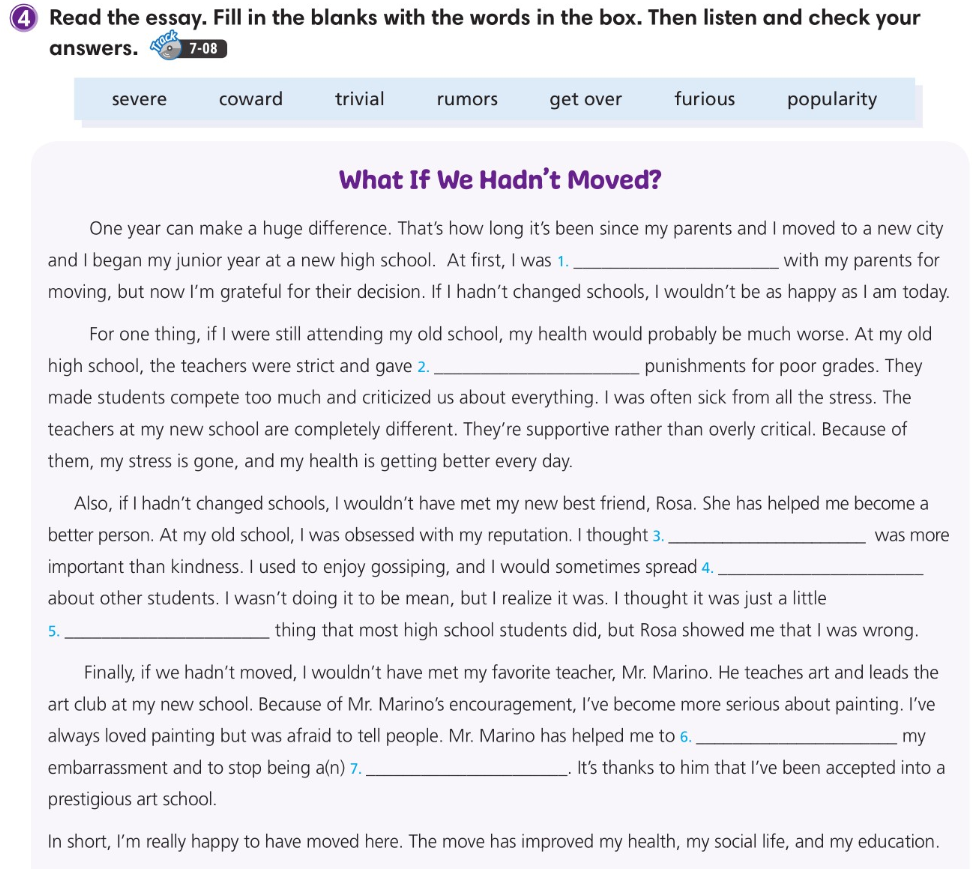 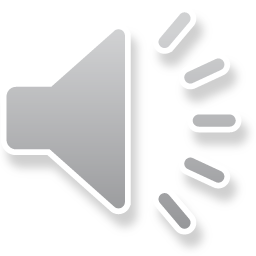 furious
severe
popularity
rumors
trivial
get over
coward
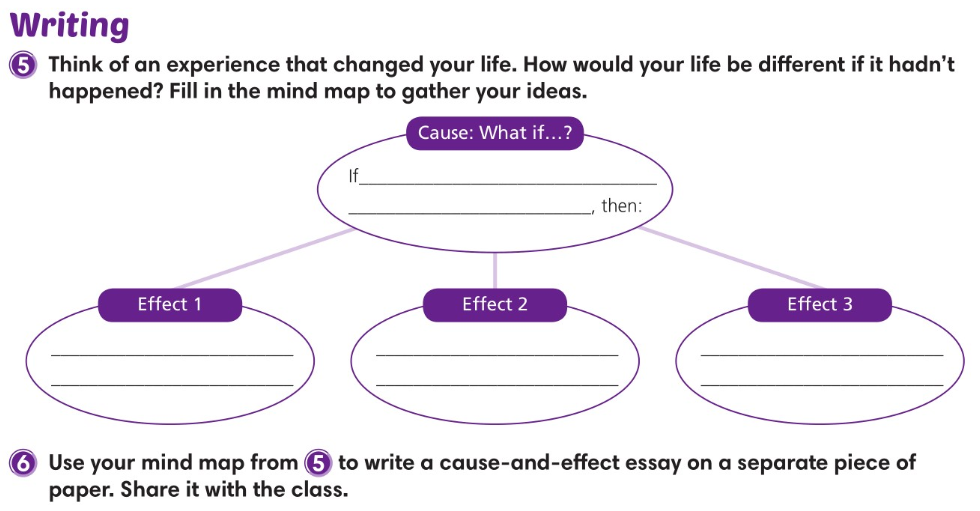 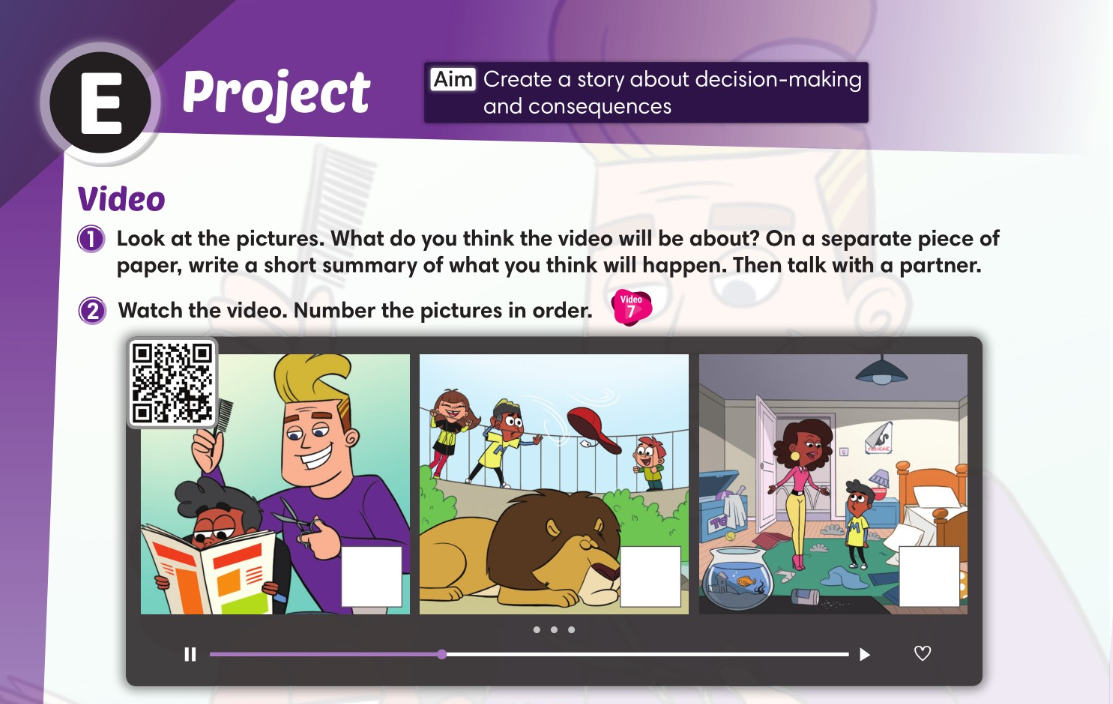 3
2
1
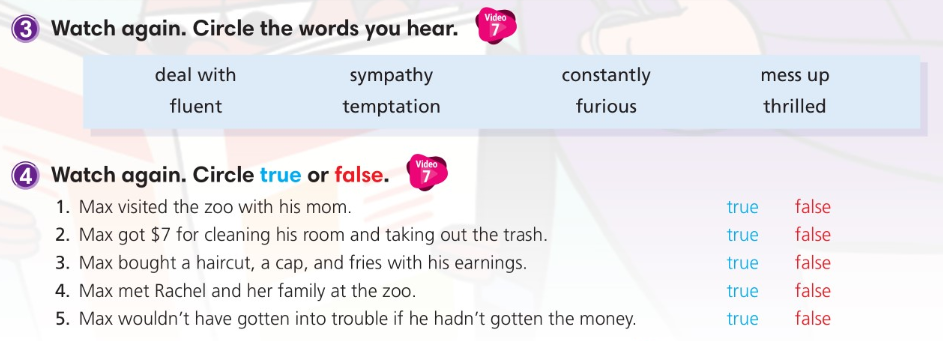 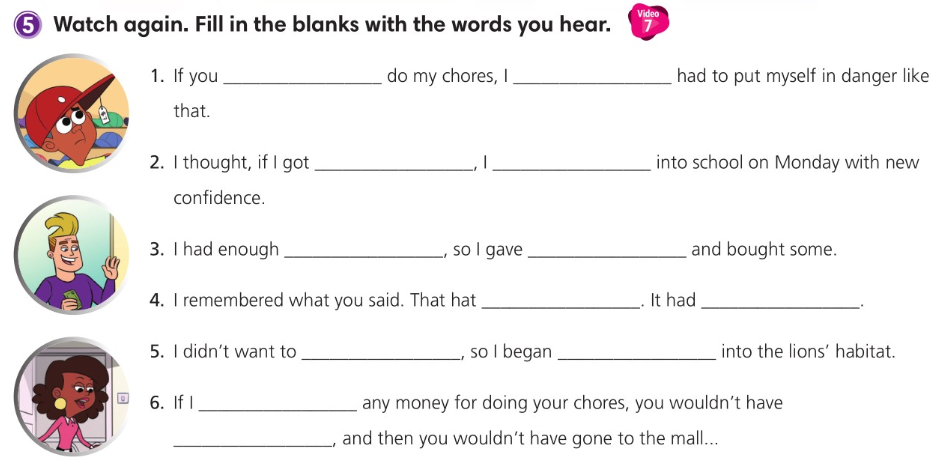 hadn't made me
wouldn't have
a new haircut
could walk
money left over
into temptation
cost me $7
was my 
responsibility
to climb down
be a coward
hadn't given you
gotten a haircut
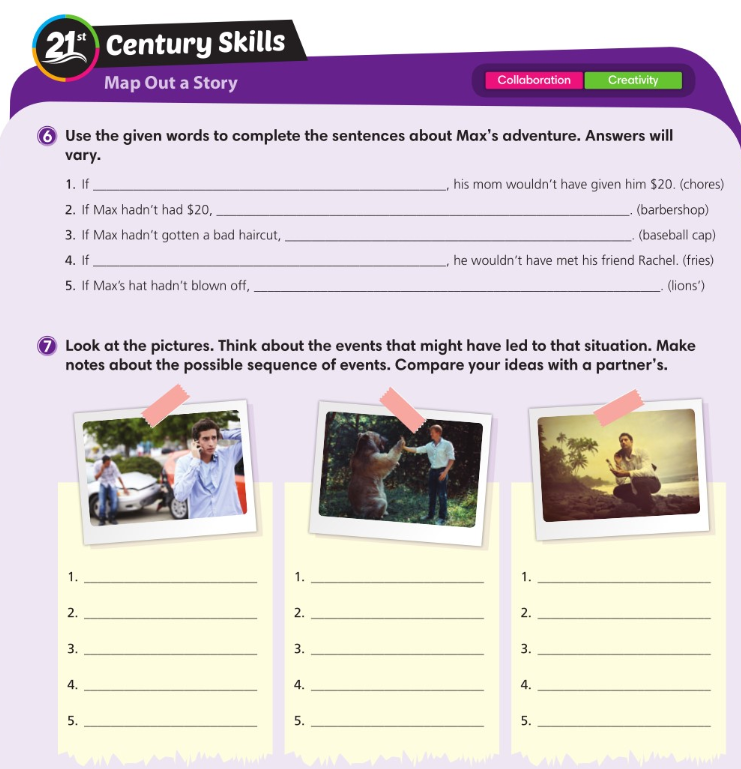 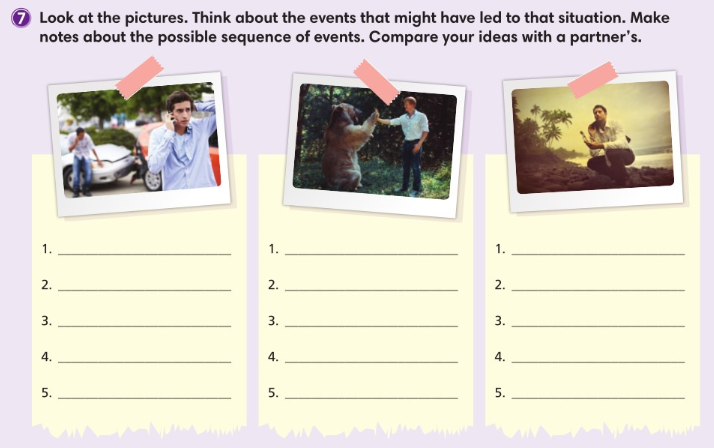 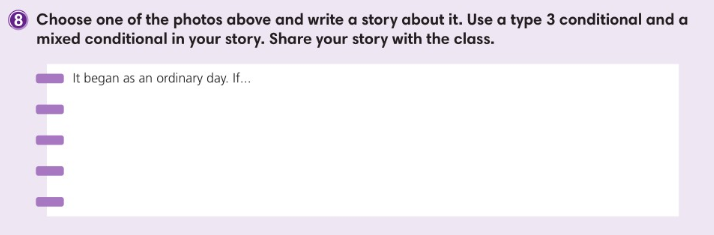